VWL: Says Gesetz und die Erklärung der Krisen
Videomaterial zu 
Wolfgang Waldner: 
Trugschlüsse der Volkswirtschaftslehre
www.wolfgang-waldner.com
Version vom 7.10.2013
Says Gesetz:
Eigentlich werden Güter mit Gütern gekauft.

Das Geld ist nur Tauschmittel.

Jede zusätzlich angebotene Ware erhöht die Nachfrage nach den anderen Gütern.

Es kann keinen Mangel an Nachfrage geben.
Says Gesetz: Konsequenzen
Es kann keine Wirtschaftskrisen geben!
Wirtschaftspolitik muss für mehr Angebot und nicht für mehr Nachfrage sorgen!

Schlussfolgerungen der VWL bis heute:
Arbeitslosigkeit ist immer freiwillig und die Folge überzogener Lohnforderungen!
Sozialabbau müsse die Erwerbslosen zur Arbeit für wenig Lohn zwingen.
Says Gesetz: Begründung
Die Produktion schafft Einkommen genau in der Höhe dieser Produktion.
Das Einkommen wird entweder für Konsum ausgegeben oder gespart. 
Die Ersparnis wird am Kapitalmarkt den Unternehmen für ihre Investitionen angeboten und der Zins sorgt dafür, dass die Höhe der Ersparnisse und der Investition in ein Gleichgewicht finden.
Says Gesetz: Begründung
Die Produktion schafft Einkommen genau in der Höhe dieser Produktion.
Das Einkommen wird entweder für Konsum ausgegeben oder gespart. 
Die Ersparnis wird am Kapitalmarkt den Unternehmen für ihre Investitionen angeboten und der Zins sorgt dafür, dass die Höhe der Ersparnisse und der Investition in ein Gleichgewicht finden.
Says Gesetz: Begründung
Die Produktion schafft Einkommen genau in der Höhe dieser Produktion.
Das Einkommen wird entweder für Konsum ausgegeben oder gespart. 
Die Ersparnis wird am Kapitalmarkt den Unternehmen für ihre Investitionen angeboten und der Zins sorgt dafür, dass die Höhe der Ersparnisse und der Investition in ein Gleichgewicht finden.
Die postnapoleonische Depression
Jean-Baptiste Say (1767-1832) 

Anlass seines Theorems war die
postnapoleonische Rezession.
 
Der eigentliche Urheber der Depression wie des Theorems war David Ricardo (1772-1823).

Wikipedia-Link: https://en.wikipedia.org/wiki/Post-Napoleonic_depression
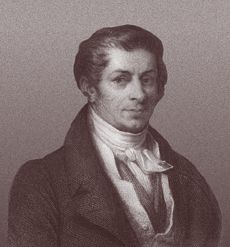 Bei Say wird immer mit allen verfügbaren Produktionsfaktoren produziert
Investition
Ersparnis
finanziert (S = I)
Konsumgüter
Konsum
kauft
Unternehmen:
Y = C + I
Produktion für Investition und Konsum schafft Einkommen der Haushalte
Haushalte:
Y = C + S
Einkommen wird ausgegeben für Konsum oder es finanziert die Investition
Einkommen
Das angeblich neutrale Geld
Das Geld (die Geldmenge) beeinflusse nur die Höhe der Preise: Je mehr Geld umläuft, desto höher werde das Preisniveau und umgekehrt.                                      

Quantitätsgleichung nach Irving Fisher: 
Geldmenge x Umlaufgeschwindigkeit = Preisniveau x Transaktionen
M x V = P x T 

Trugschluss: Steigende oder fallende Preise hätten keine Auswirkung auf Konsum und Investition.
Der klassische Kapitalmarkt
Haushalte erzielen durch Sparen am Konsum Ersparnisse.
Unternehmen brauchen diese Ersparnisse für ihre Investitionen.
Der Zins sorge für das Gleichgewicht: I = S      Wenn die Ersparnis der Haushalte größer ist als die geplante Investition, sinkt der Zins und bewirkt steigende Investitionen und sinkende Ersparnisse der Haushalte; im umgekehrten Fall steigen die Zinsen und bewirken eine höhere Ersparnis der Haushalte und weniger Investition der Unternehmen.
Bei Deflation oder Hochzinspolitik rentiert sich die Investition in Geld gerechnet nicht:
Produktionslücke
Ersparnis
finanziert (S = I)
Investition
Konsumgüter
Konsum
kauft
Unternehmen:
Y = C + I
Schränken ihre Investitionen ein
Haushalte:
Y = C + S
Einkommen wird ausgegeben für Konsum oder es finanziert die Investition
Einkommen
Produktion und Einkommen sinken:
Produktionslücke
Erwerbslosigkeit
finanziert (S = I)
Investition
Ersparnis
Konsumgüter
Konsum
kauft
Unternehmen:
Y = C + I
Produktion für Investition und Konsum schafft Einkommen der Haushalte.
Haushalte:
Y = C + S
Einkommen sinkt und damit die gewünschte Ersparnis.
Einkommen
Haushalte schränken ihren Konsum ein und wollen im Endergebnis mehr sparen und für die Krise vorsorgen:
Produktionslücke
Erwerbslosigkeit
finanziert (S = I)
Investition
Ersparnis
Konsumgüter
kauft
Konsum wird stark eingeschränkt
Unternehmen:
Y = C + I
Produktion für Investition und Konsum schafft Einkommen der Haushalte.
Haushalte:
Y = C + S
Konsum wird gesenkt um die Ersparnis zu erhöhen.
Einkommen
Says Gesetz ist widerlegt:
Produktionslücke Absatzkrise
Massen-Arbeitslosigkeit
finanziert (S = I)
Investition
Ersparnis
Konsumgüter
kauft
Konsum wird stark eingeschränkt
Unternehmen:
Y = C + I
Produktion für Konsum muss gesenkt werden: Absatzkrise!
Haushalte:
Y = C + S
Einkommen sinken weiter und die Ersparnis steigt nicht.
Einkommen
John Maynard Keynes
Von Keynes wurden die beiden zentralen Dogmen der Neoklassik bereits 1923 widerlegt:
Das Geld ist nicht neutral, weil steigende oder fallende Preise das Geschäftsergebnis beeinflussen.
Investitionen müssen monetär betrachtet werden.
Die Investition ist mit der Ersparnis identisch und sie bringt die Ersparnis hervor. Dass Ersparnis durch Sparen entstünde, ist ein mikroökonomischer Trug.

Literaturhinweis: 
Keynes, »Social Consequences of Changes in the Value of Money« (1923), »Essays in Persuasion«, Macmillan 1931, S. 189f.
Investitionen werden unterlassen:
Bei drohendem Geldwertverlust wegen einer Deflation der Löhne und Preise. Ein Haus im Jahr 1930 gebaut hätte 1932 wegen sinkender Löhne, Material- und Grundpreise womöglich nur noch die Hälfte gekostet. Real betrachtet sind 10.000 Aktien im Juli 1929 immer noch 10.000 Aktien im Juli 1932. 
Wenn die Geldanlage z. B. bei Hochzinspolitik einen höheren Zinsertrag bringt als die mit dem Geld mögliche Investition. Ein Haus bringt 5% Mietertrag, aber Geld konnte in Anleihen z. B. im Jahr 1982 in den USA zu 14% Zins auf 30 Jahre angelegt werden.
Das Produktionspotential
Klassik/Neoklassik:
Keynes/Saldenmechanik:
Investition
Produktionslücke
Boom
Inflation
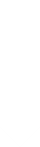 Konsum
Krise
Deflation
Ausgaben
Einnahmen
Der Arbeitsmarkt
VWL: Die Beschäftigung wird und kann nur durch sinkende Löhne steigen.
Keynes hat nicht behauptet, Arbeitslosigkeit wäre durch starre Löhne verschuldet!
Keynes: Löhne werden nur nominal in Geld vereinbart. Sinkende Nominallöhne können bei Deflation zu sinkenden Investitionen und damit sogar zu steigenden Reallöhnen führen. Lohnabbau verschärft die Krisen.
Der Arbeitsmarkt
VWL: Die Beschäftigung wird und kann nur durch sinkende Löhne steigen.
Keynes hat nicht behauptet, Arbeitslosigkeit wäre durch starre Löhne verschuldet!
Keynes: Löhne werden nur nominal in Geld vereinbart. Sinkende Nominallöhne können bei Deflation zu sinkenden Investitionen und damit sogar zu steigenden Reallöhnen führen. Lohnabbau verschärft die Krisen.
Der Arbeitsmarkt
VWL: Die Beschäftigung wird und kann nur durch sinkende Löhne steigen.
Keynes hat nicht behauptet, Arbeitslosigkeit wäre durch starre Löhne verschuldet!
Keynes: Löhne werden nur nominal in Geld vereinbart. Sinkende Nominallöhne können bei Deflation zu sinkenden Investitionen und damit sogar zu steigenden Reallöhnen führen. Lohnabbau verschärft die Krisen.
Fazit:
Wirtschaftskrisen haben monetäre Ursachen.
Die Neutralität des Geldes ist eine Irrlehre.
Der klassische und neoklassische Kapitalmarkt mit einem Angebot von Ersparnissen ist wie die angloamerikanische loanable funds theory ein Hirngespinst. 
Es gibt kein Angebot von Ersparnissen!